2019 Theme: 
“Bible Basics…
Where Life Meets God”
Joseph Shares God's Grace with His Brothers  (Acts 7:9-14)

April 14, 2019
Bible Basics…Where Life Meets God!
Joseph Shares God's Grace with His Brothers (Acts 7:9-14)
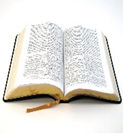 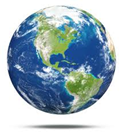 1. Joseph’s Troubles
His father’s favored son, coat of many colors.  Brothers hated him (Gen. 37:1-4)
Brothers threatened murder, then sold Joseph into slavery (Gen. 37:20-36)
Joseph was a slave in Egypt (Gen. 39)
Joseph was imprisoned (Gen. 39:20-23)
Joseph was delivered by God through all his troubles!
Joseph saw God’s grace in every circumstance and kept his faith and his integrity.
Bible Basics…Where Life Meets God!
Joseph Shares God's Grace with His Brothers (Acts 7:9-14)
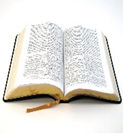 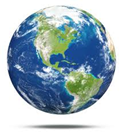 2. Joseph’s Grace to His brothers
Joseph’s brothers had to face Joseph, now their ruler.  (Gen. 42-44)
Joseph preserved his brothers’ lives. (Gen. 45:1-7; 50:15-21)
This is grace!   “preserving and promoting eternal life for the undeserving.
Bible Basics…Where Life Meets God!
Joseph Shares God's Grace with His Brothers (Acts 7:9-14)
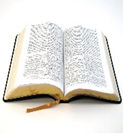 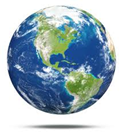 3. We can know Grace when Life Meets God
We, who are undeserving, are shown kindness by God (Eph. 2:1-10)
Regardless of our circumstances, government, community, work, marriage & family, Christian family --- we have God’s grace (1st Peter 2-3)
An opportunity of grace is found in every personal interaction.  We must always show God’s grace to every person, even strangers and enemies.  
We will eventually face Jesus, the King.  For Him, it will be personal!
2019 Theme: 
“Bible Basics…
Where Life Meets God”
Joseph Shares God's Grace with His Brothers  (Acts 7:9-14)

April 14, 2019